Исследовательская работа
Вычисление 
скорости течения реки Березайки
Река Березайка во время половодья
Цель  работы: Проследить за изменением скорости течения реки Березайки  в  зависимости от изменения уровня воды.
Задачи:    
Изготовить модели кораблей;
Выполнить практическую работу;
Оформить материал в виде исследовательской работы;
Подобрать задачи по теме.

Объект исследования:  Задачи на движение.

Предмет исследования:  Скорость течения реки Березайки.
Мы за работой
Мост через р.Березайку
Спуск корабликов на воду
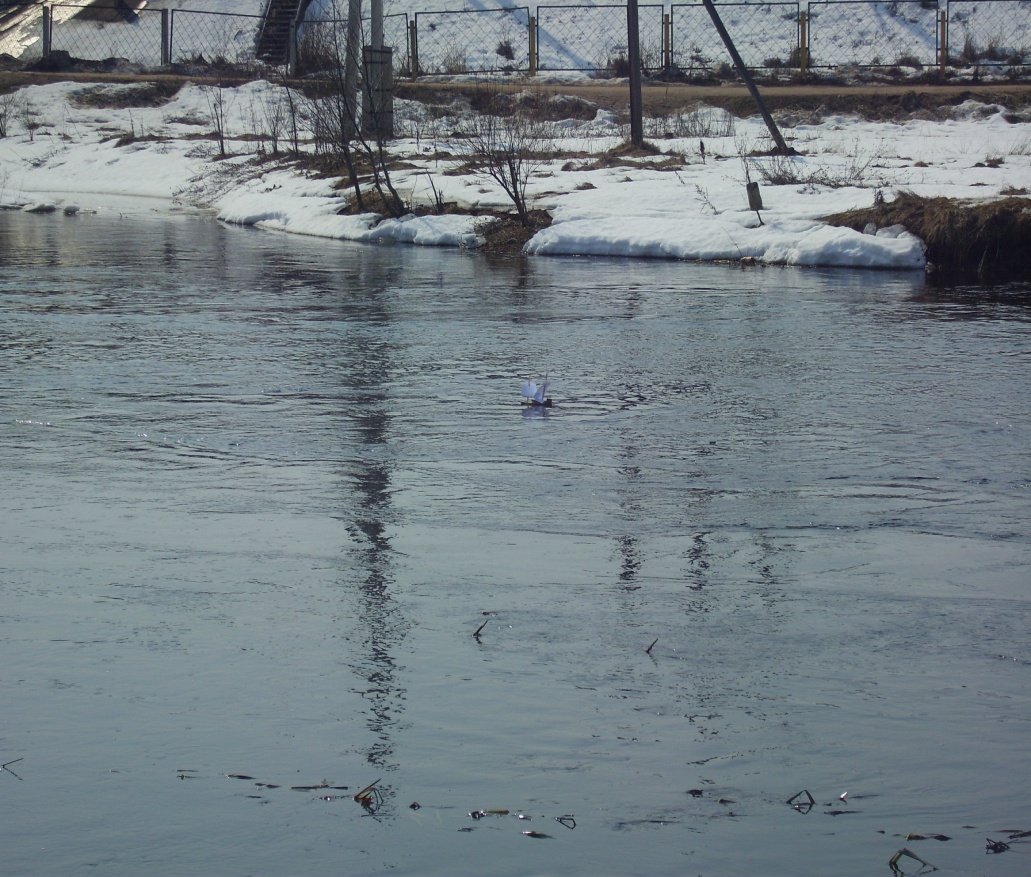 Май 2008 г.
Апрель 2009 г.
Формула вычисления скорости течения реки v = s : t
Результаты измерений и вычислений в апреле.
Как влияет глубина реки на скорость течения
ВЫВОД: скорость течения реки   зависит от глубины реки. Чем больше воды в реке ,тем больше скорость течения реки.